Особенности формирования универсальных учебных действий в условиях сельской школы
Бородкина Наталия Вячеславовна, к.и.н., доцент кафедры начального образования   ИРО
Чижова Ирина Николаевна, заслуженный учитель РФ, методист кафедры начального образования   ИРО
Проблема
Понимание сущности УУД как «способности учащегося к самостоятельному освоению новых знаний и умений, включая организацию этого процесса» (по А.Г. Асмолову),  вступает в противоречие с реальной практикой образовательного процесса сельской школы, когда специфичность условий школы малого населенного пункта (малочисленность классов, зависимость учителя, семьи, ребенка и ученика от мнения окружающих и проч.) не предоставляет ребенку  реальной учебной самостоятельности
В чем проявляется проблемность ситуации?
1. Преобладание репродуктивных действий учащихся в процессе обучения
2. Недостаточное владение учителями способов организации учебной деятельности, как основного средства формирования и развития УУД
Что необходимо понимать и уметь педагогу сельской школы?
Понимать какие УУД и по какой причине «западают»,  у учеников сельских школ
Подбирать способы «компенсации» тех или иных УУД у учеников сельских школ
Организовывать такую совместную деятельность учеников, которая позволила бы  формировать УУД в условиях разновозрастной группы.
Использовать удобные и эффективные методы оценивания и самооценивания сформированности УУД учеников сельских школ
Что может дать педагогу лаборатория?
Исследовать специфику формирования УУД учеников сельских школ
Создать «банк» методов и технологий, позволяющих формировать и оценивать УУД учеников сельских школ
Внести изменения в содержательный раздел ООП (программу формирования УУД, программы по предметам) сельских школ с учетом специфики формирования УУД учеников сельских школ
Направления научно-методической деятельности
Изучение особенностей формирования УУД учеников сельской школы (2016 г.)
Подбор эффективных методик (технологий)  (2017 г.)
Оценка эффективности подобранных методик (технологий) (2018 г.)
Разработка программы формирования УУД в условиях сельской школы
Продукт научно-методической деятельности лаборатории
Научный: описание результатов исследования формирования УУД учеников сельской школы 
Методический: рабочие программы по предметам для сельской школы, программа формирования УУД
Первые результаты работы группы
Проведено первичное изучение уровня сформированности  УУД в 1 -6 классах (Воскресенская школа Некоузского МР)
Определено проблемное поле формирования УУД (Горушинская школа Даниловского МР)
Спроектированы учебные занятия на основе деятельностного подхода  (Горушинская школа Даниловского МР)
«Эму эрудит 2015» ( 1-4 кл.) (Воскресенская школа)
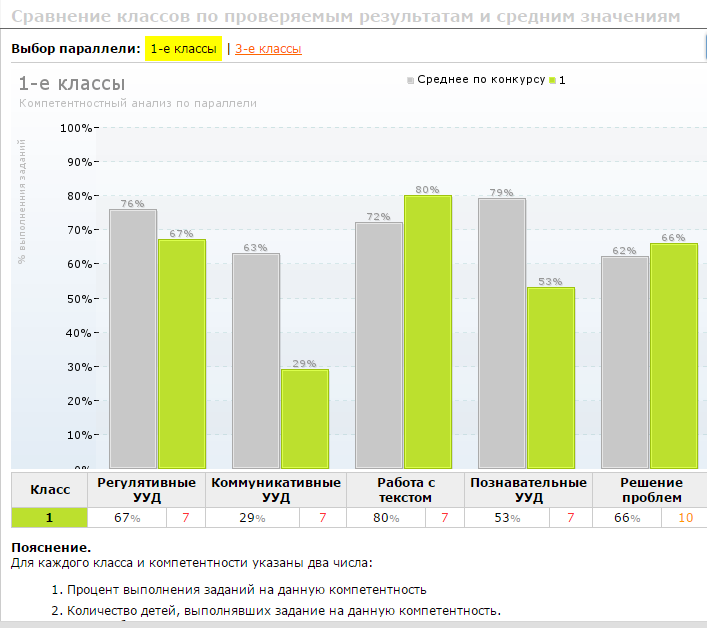 [Speaker Notes: Анализ классов по группам умений

Анализ классов по группам умений
Анализ классов по группам умений

Анализ классов по группам умений]
«Эму эрудит 2015» ( 1-4 кл.)
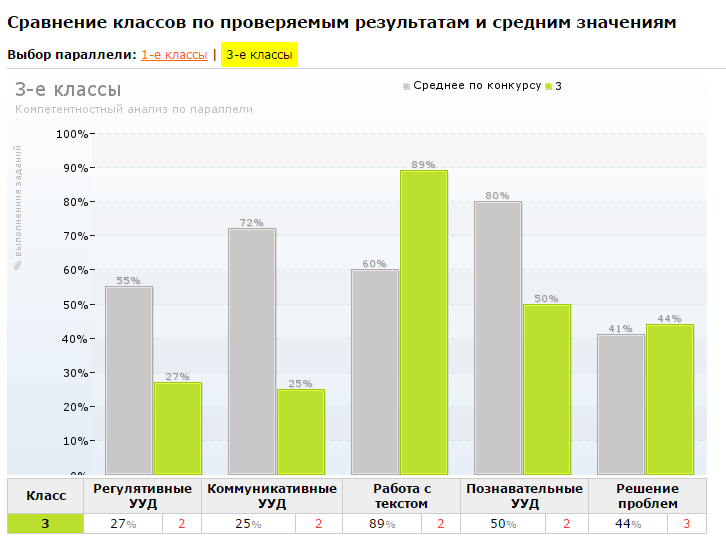 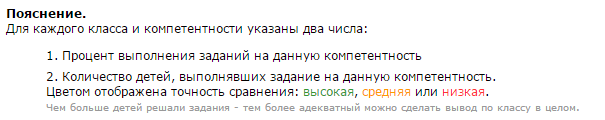 «Проблемное поле» формирования УУД (Горушинская школа)
Наполняемость классов
Недостаточное владение учителями образовательными технологиями
Формирование коммуникативных и регулятивных умений
Социальное положение семей школьников
Ресурсы для выхода: организация внеурочной деятельности на основе  социального партнерства
Проект учебного занятия (Горушинская НШ)
Спасибо за внимание